Муниципальное бюджетное дошкольное образовательное учреждениедетский сад «Солнышко» Кардымовский район Смоленской области
« Детям
 блокадного Ленинграда посвящается»
Выполнила старший воспитатель высшей категории Геронтьева О.А.
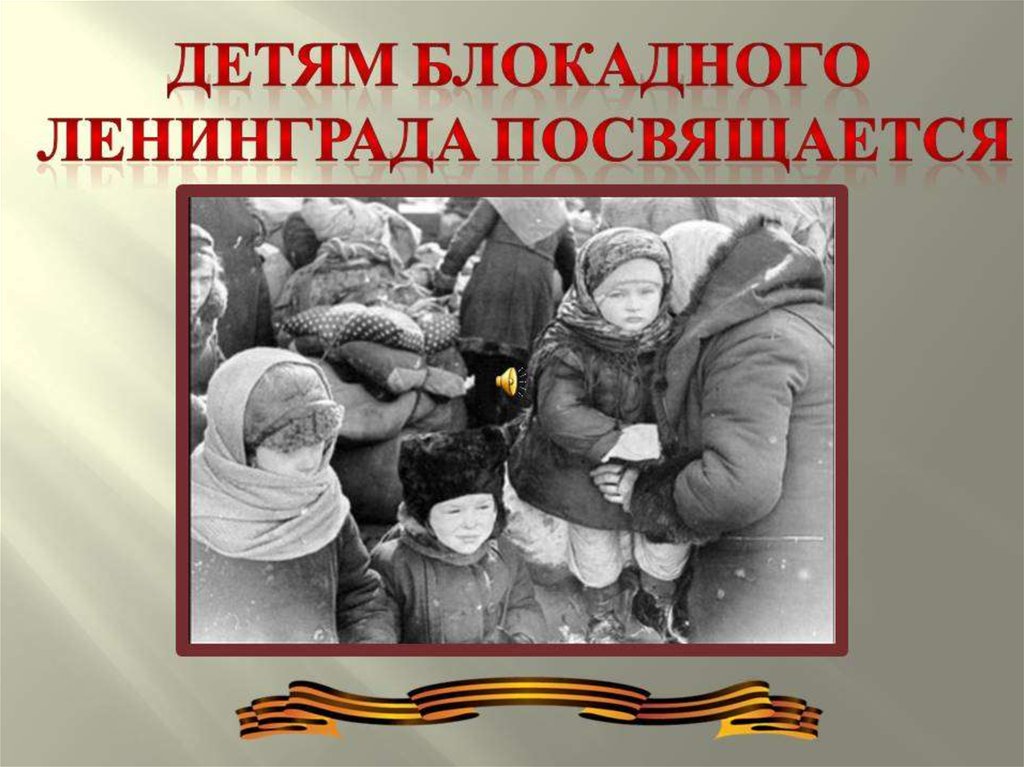 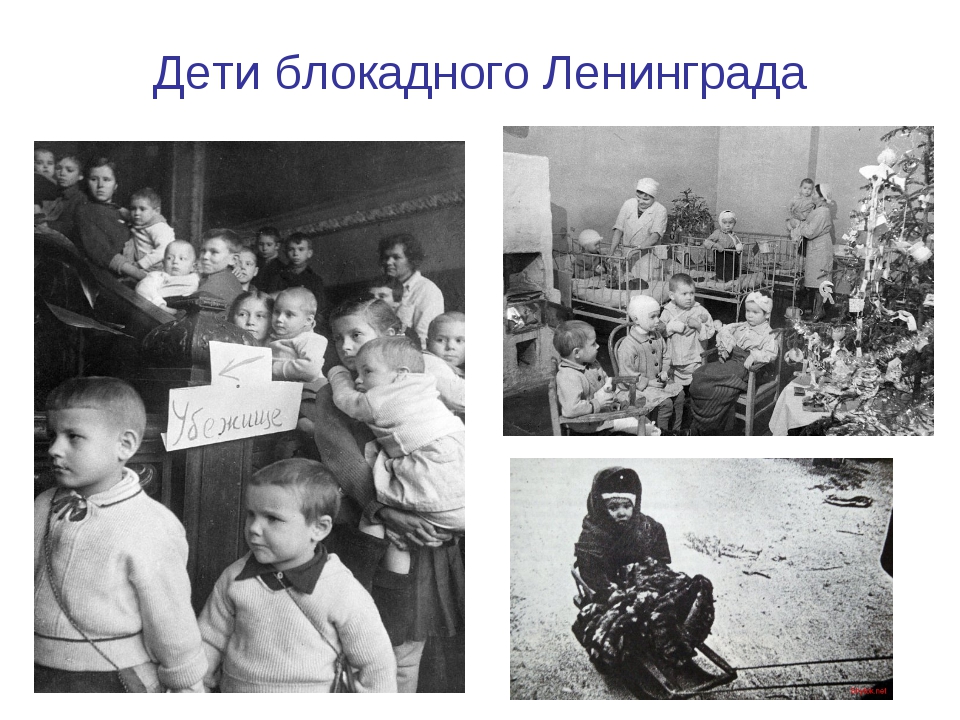 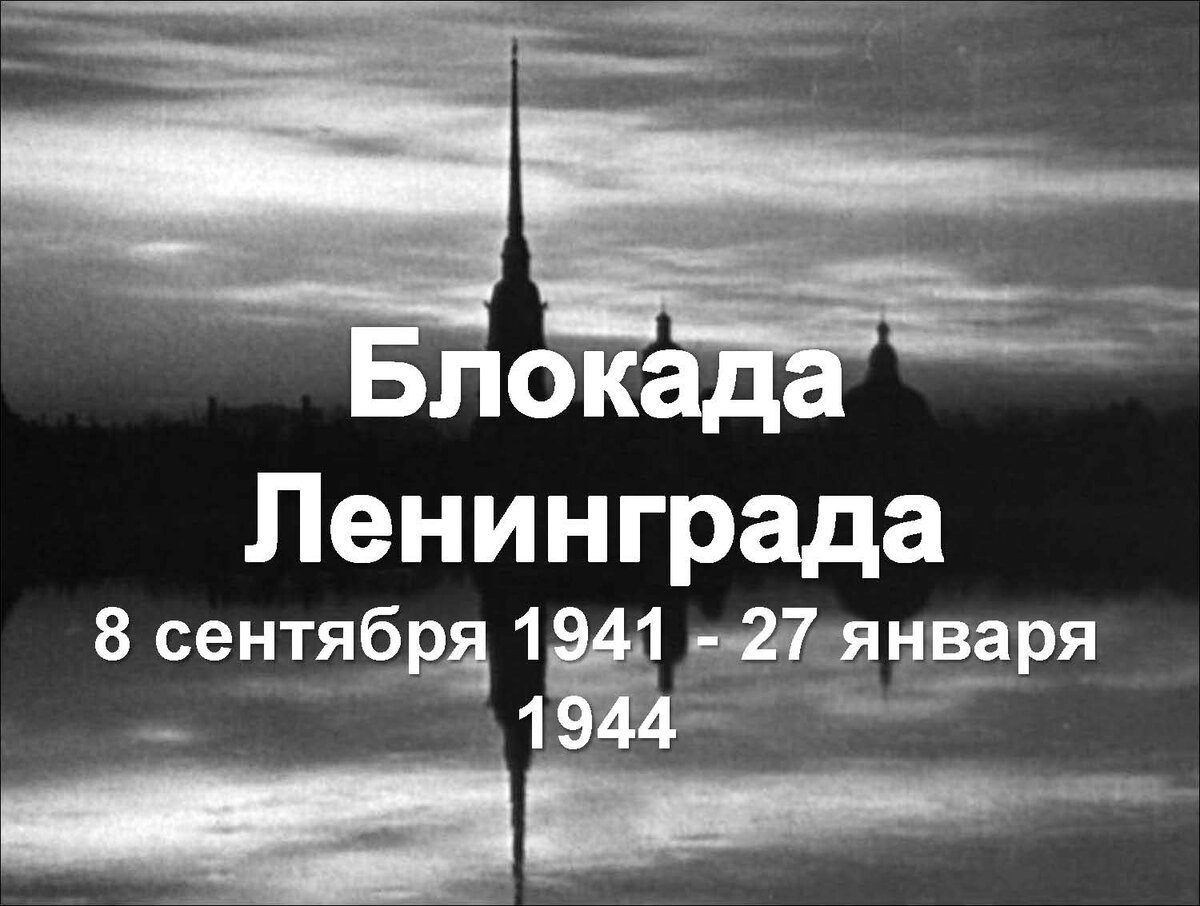 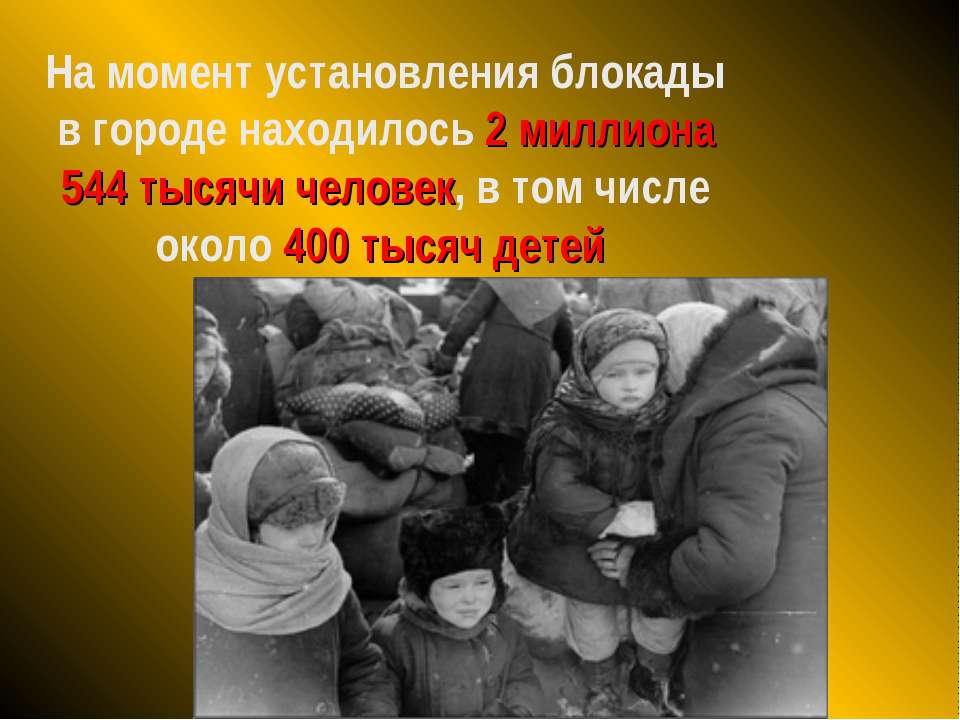 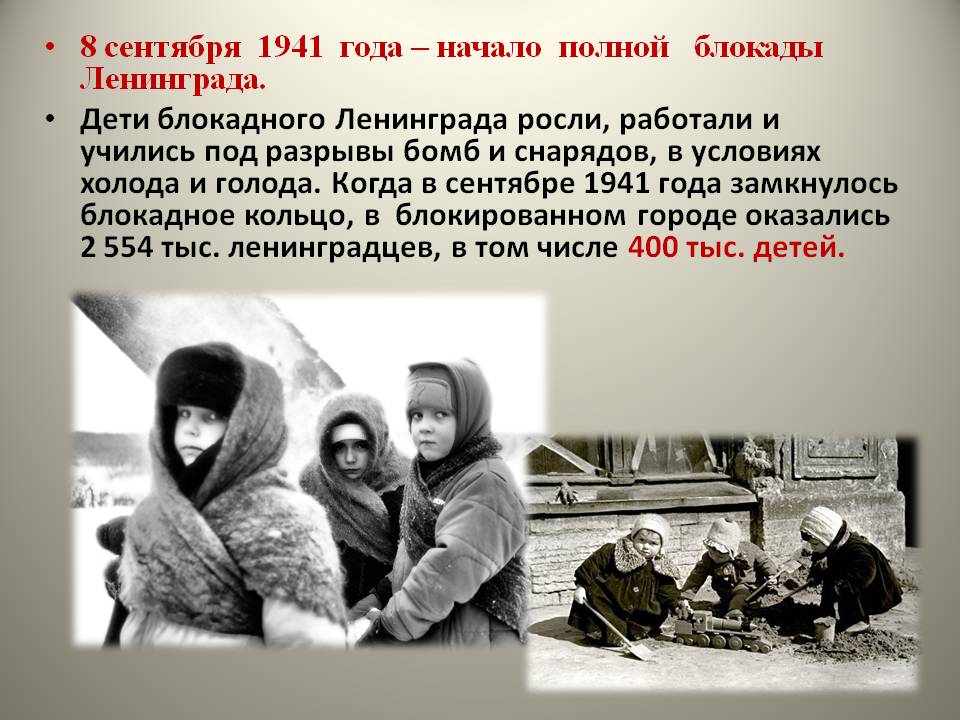 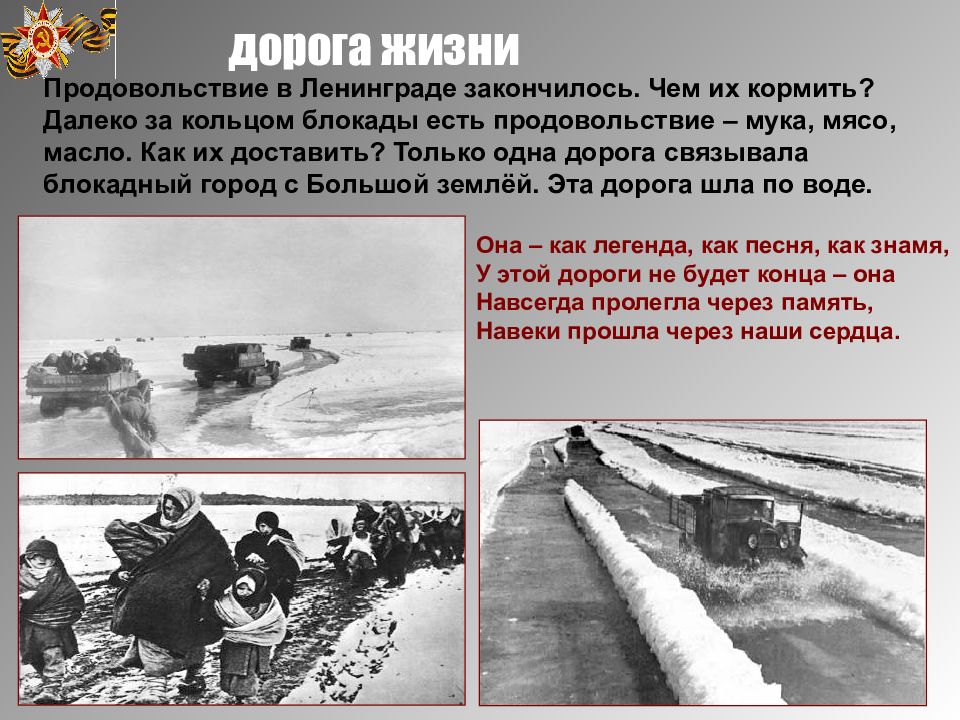 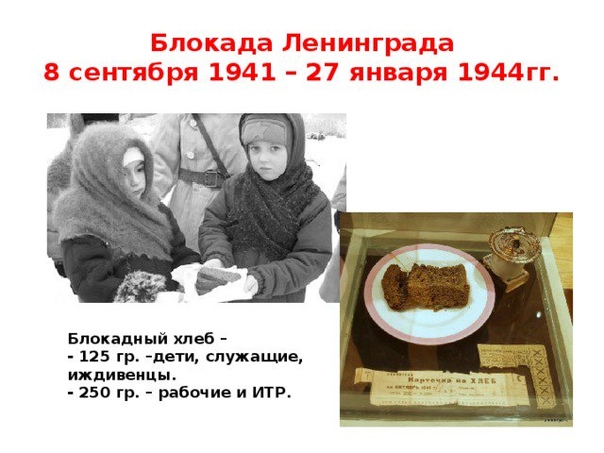 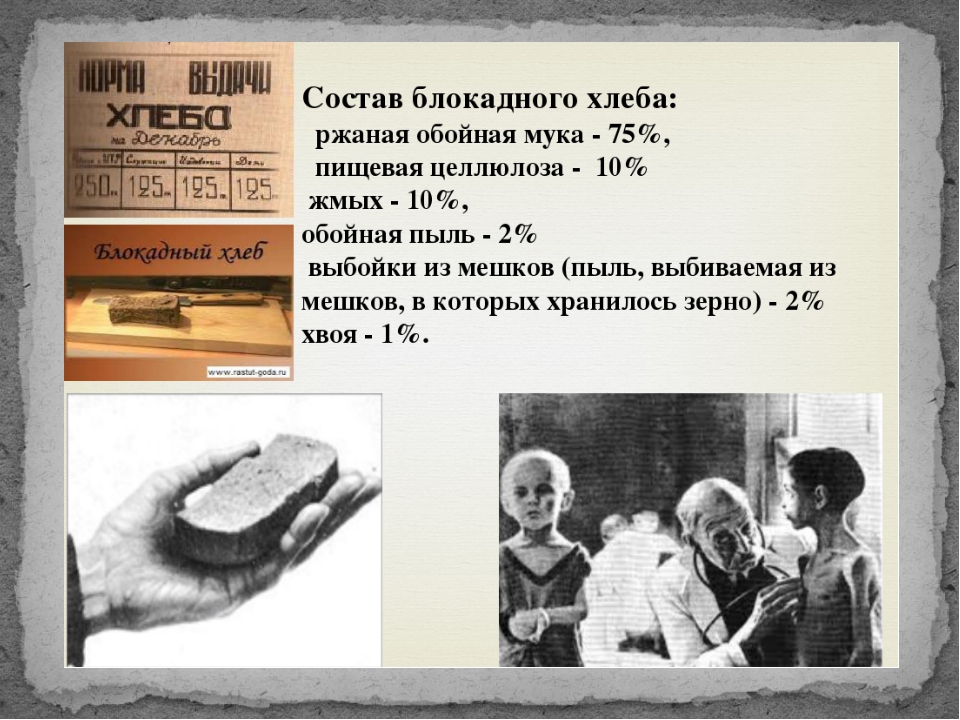 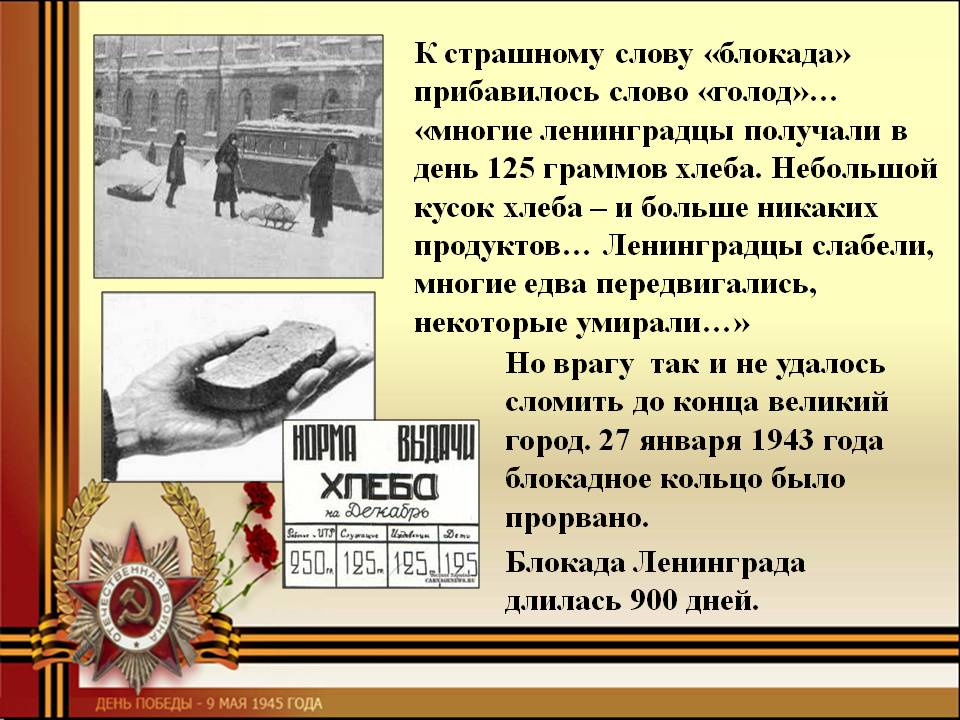 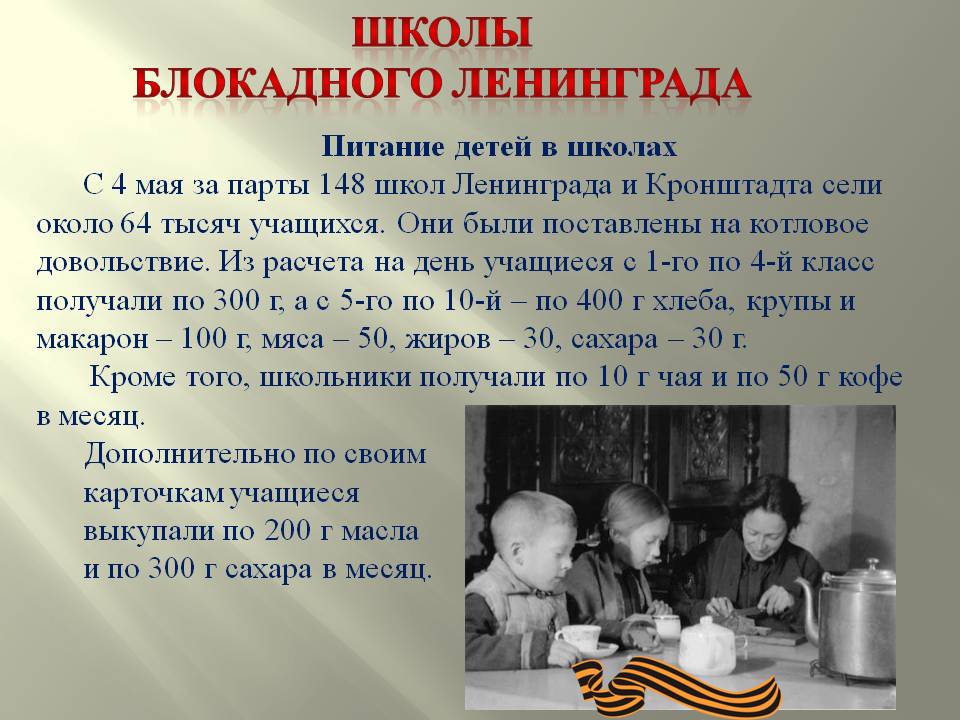 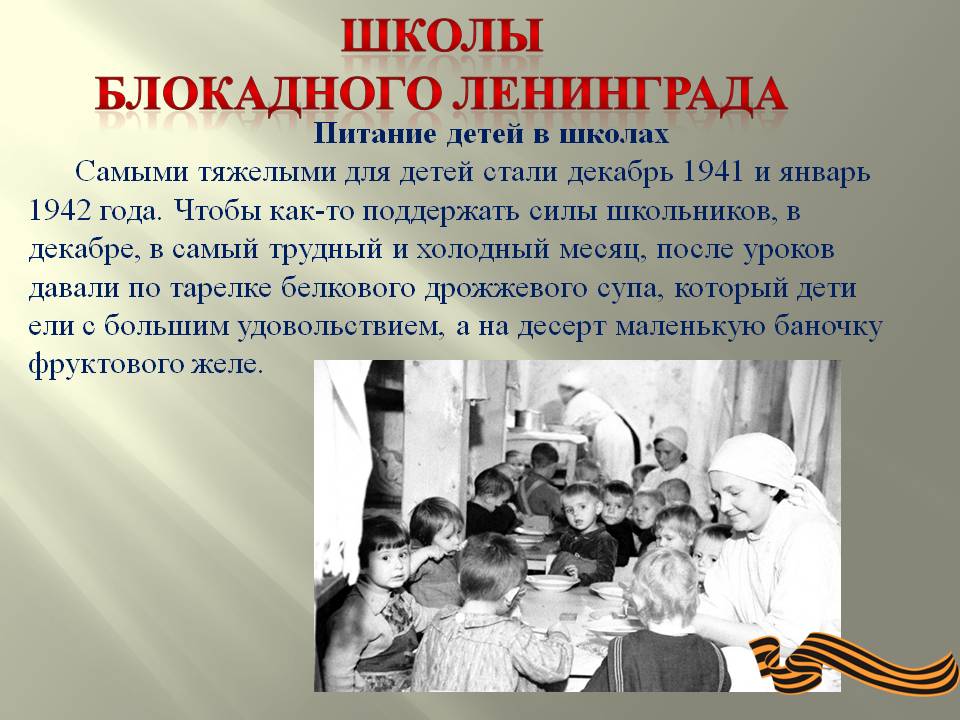 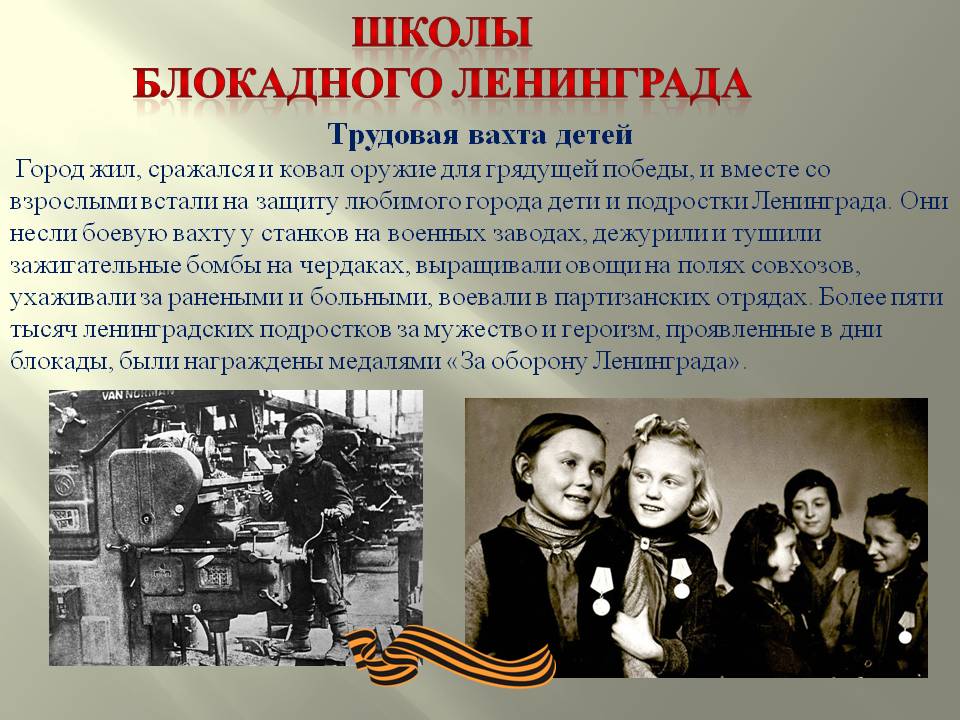 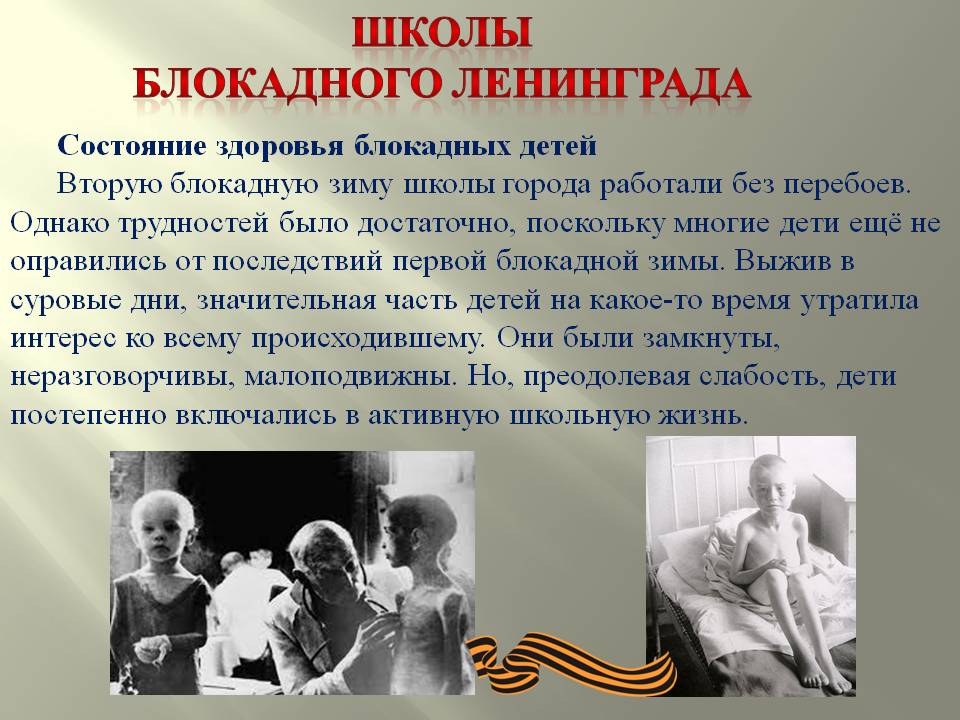 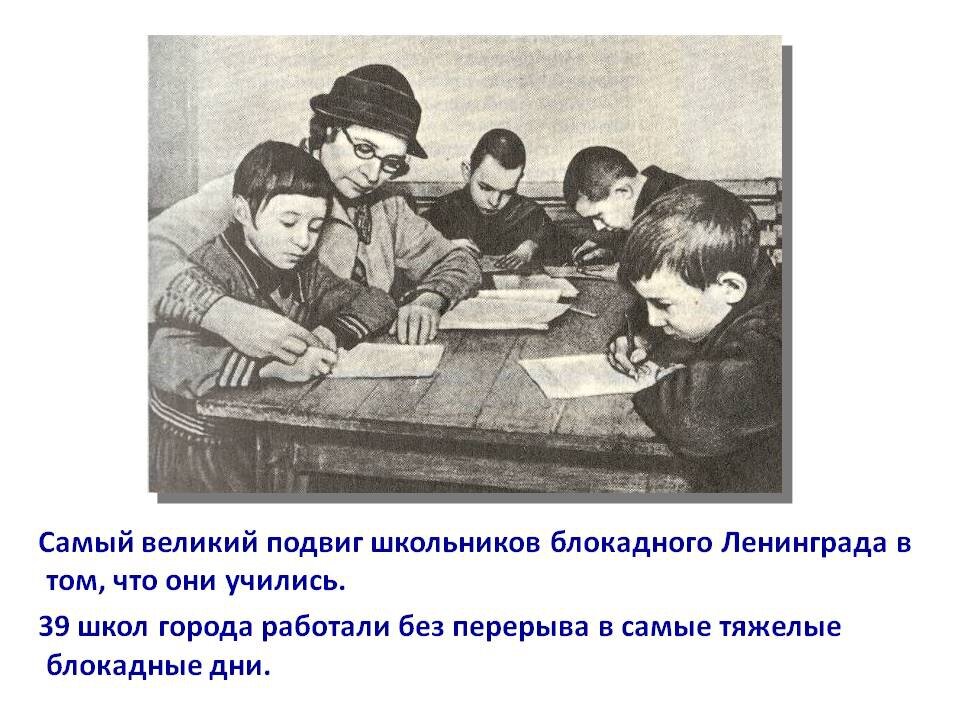 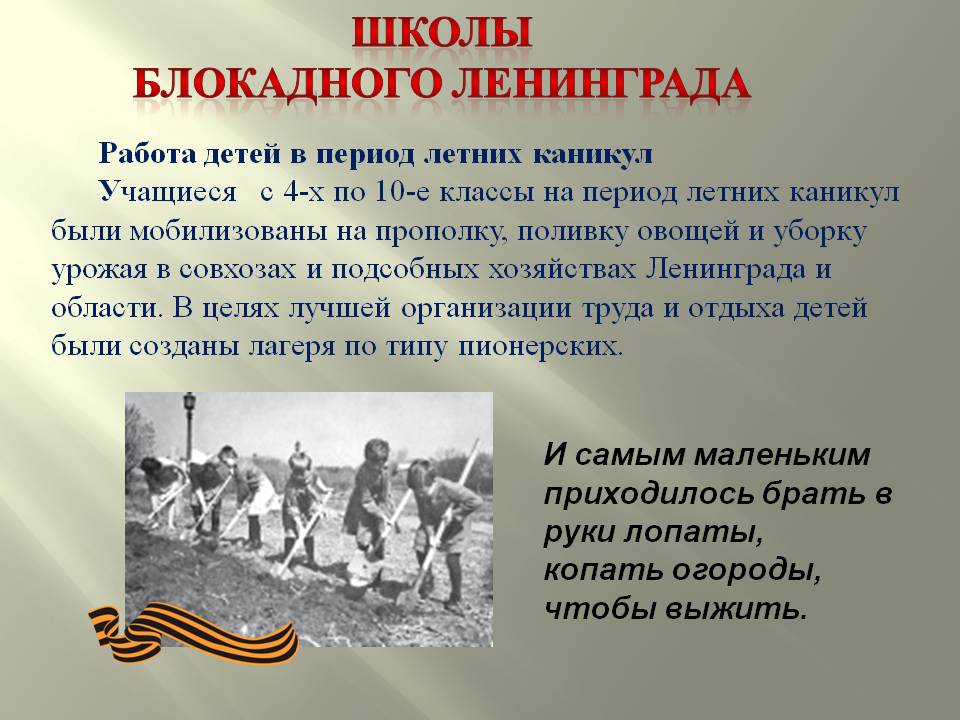 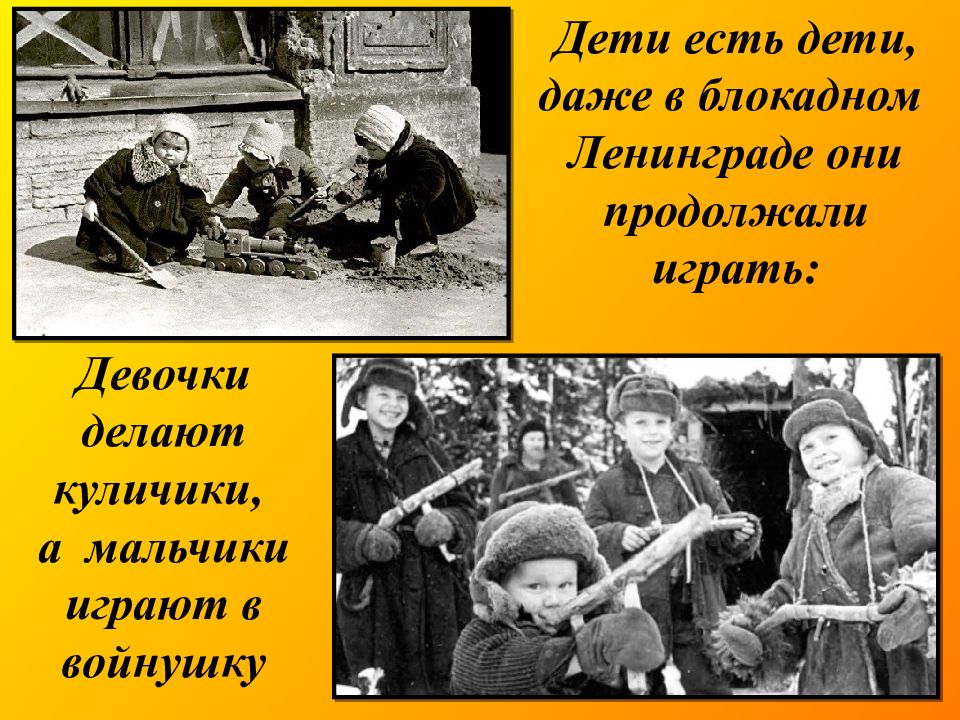 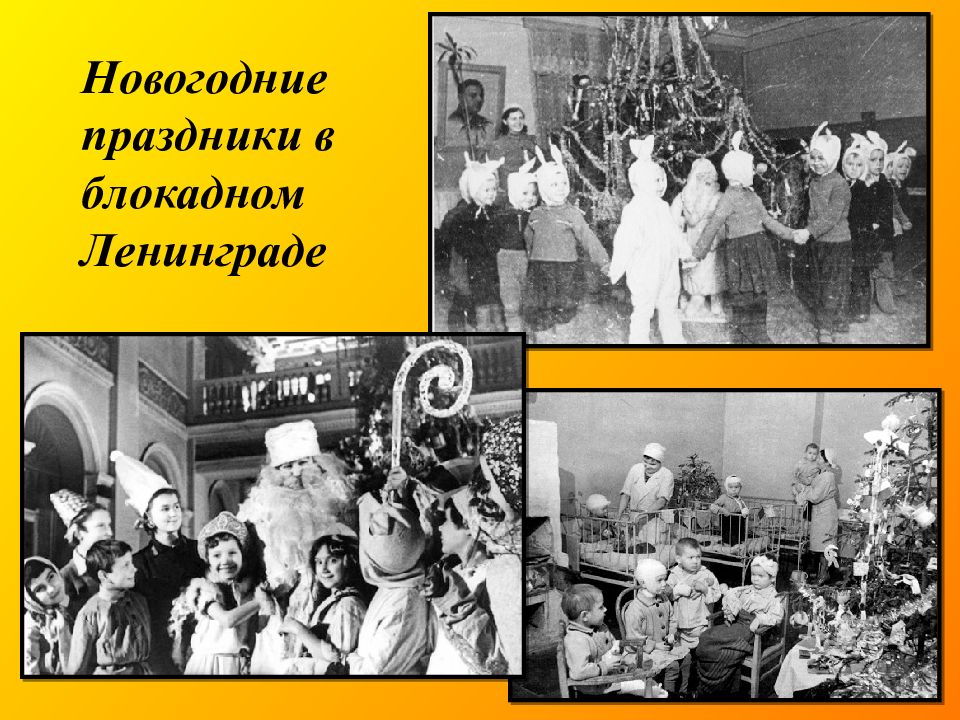 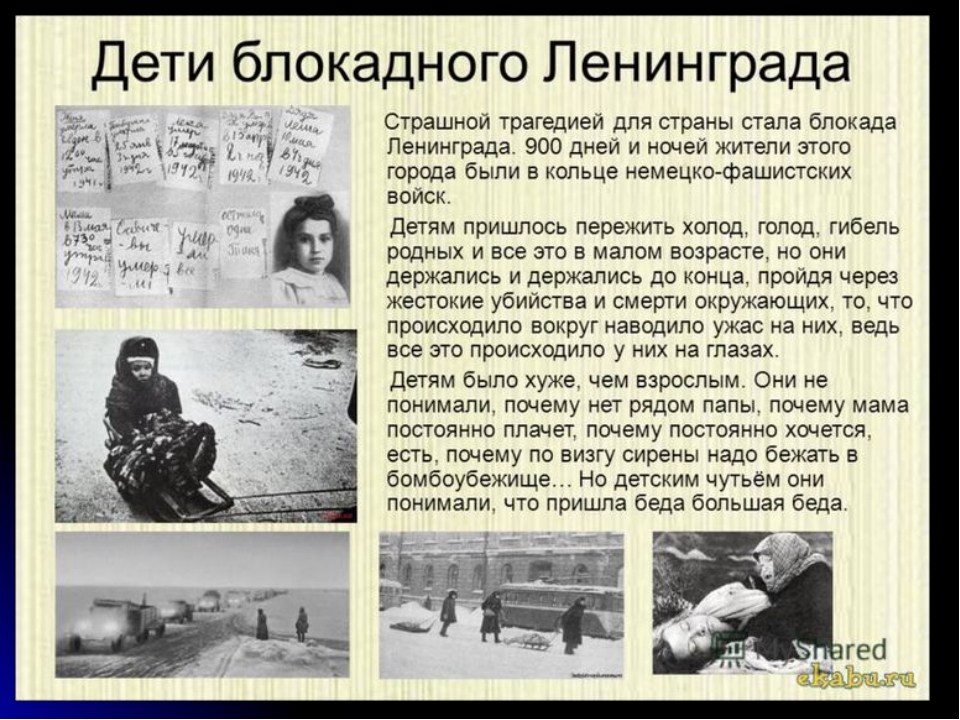 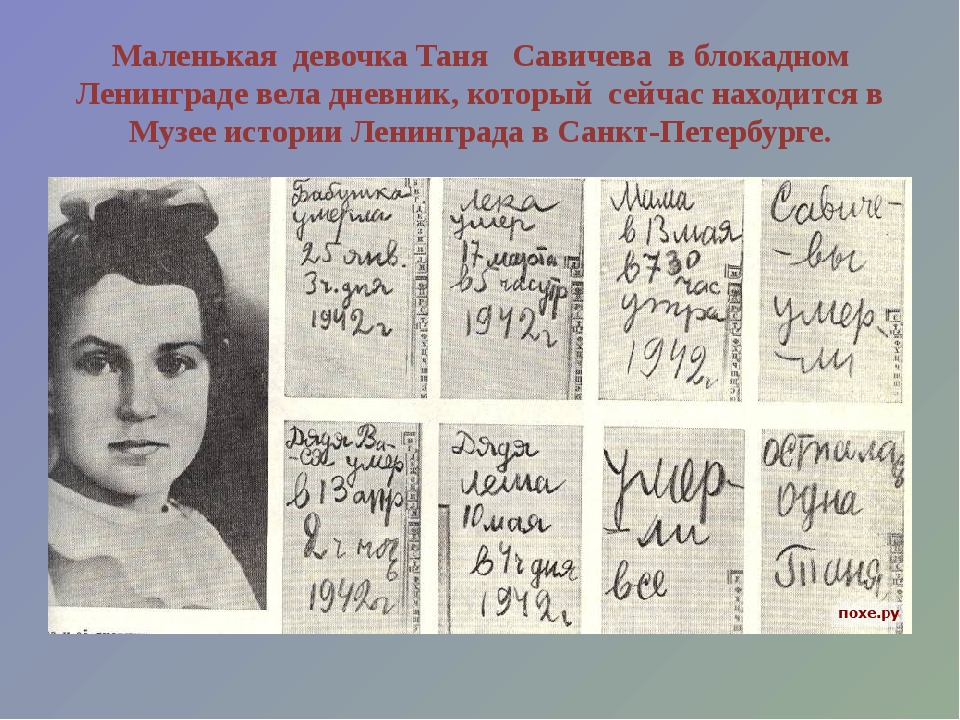 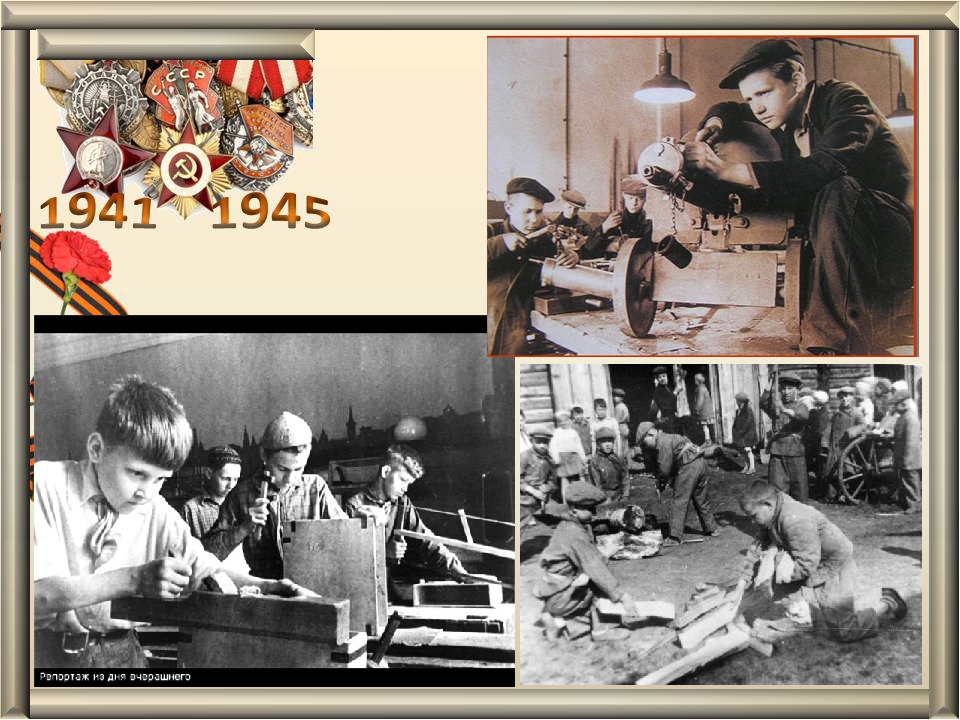 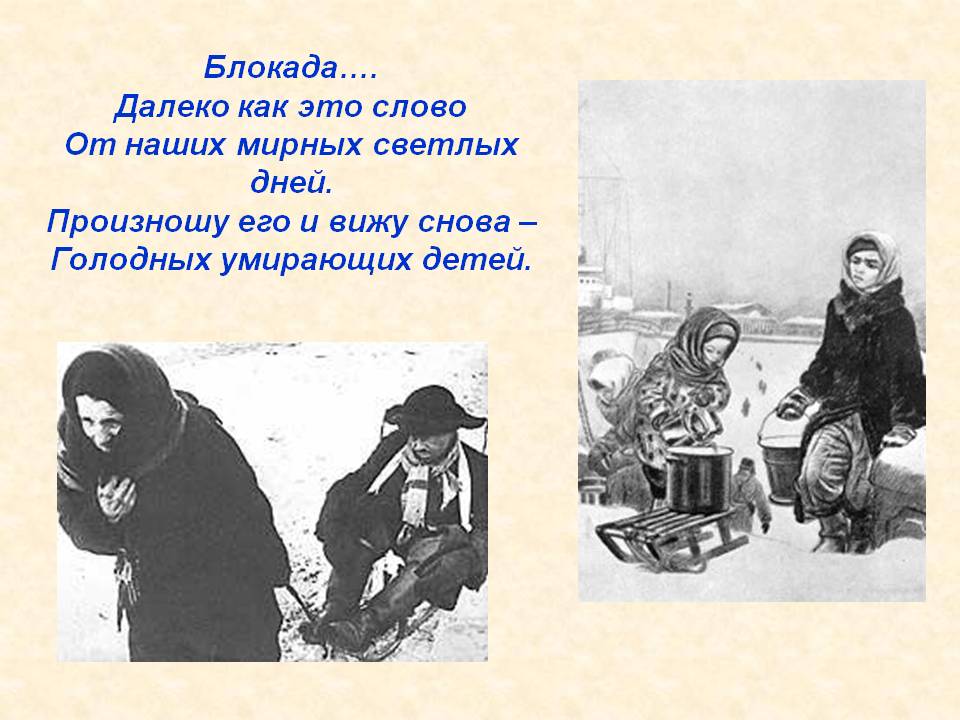 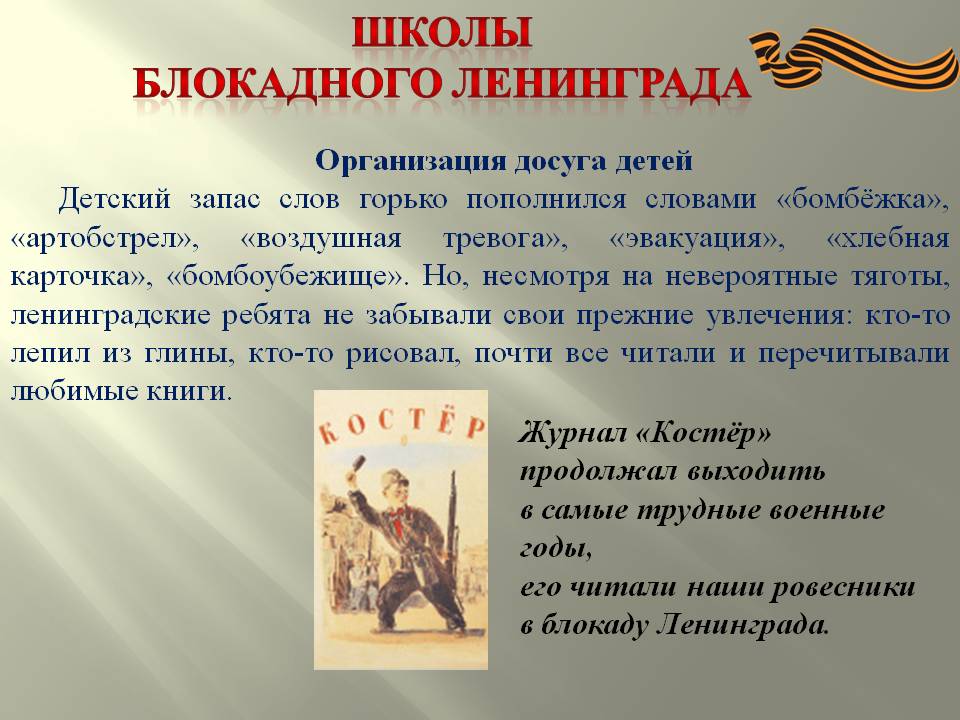 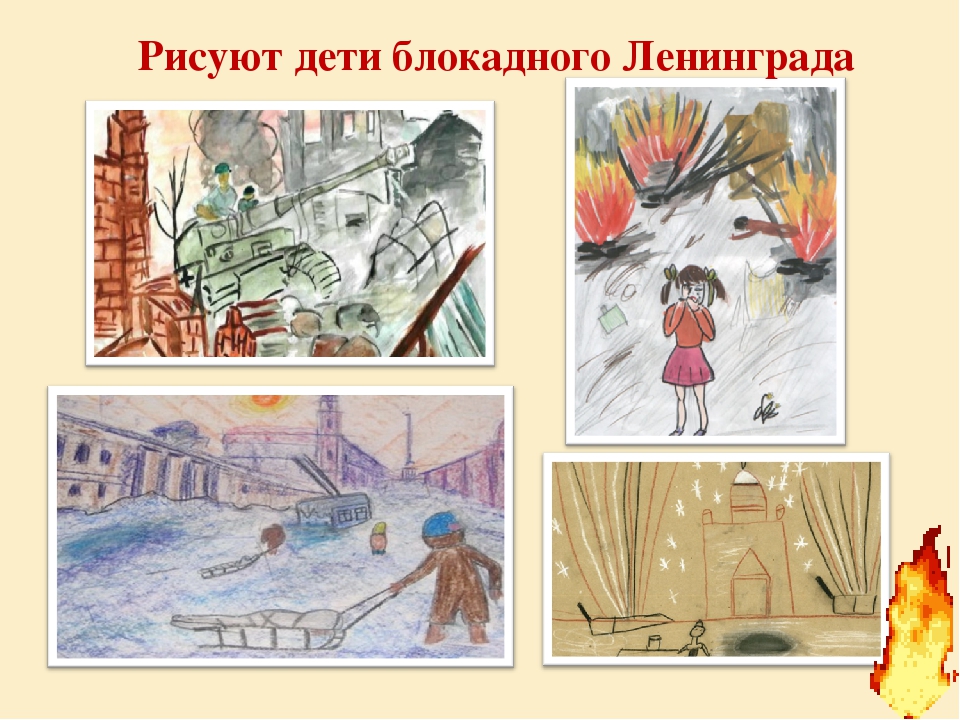 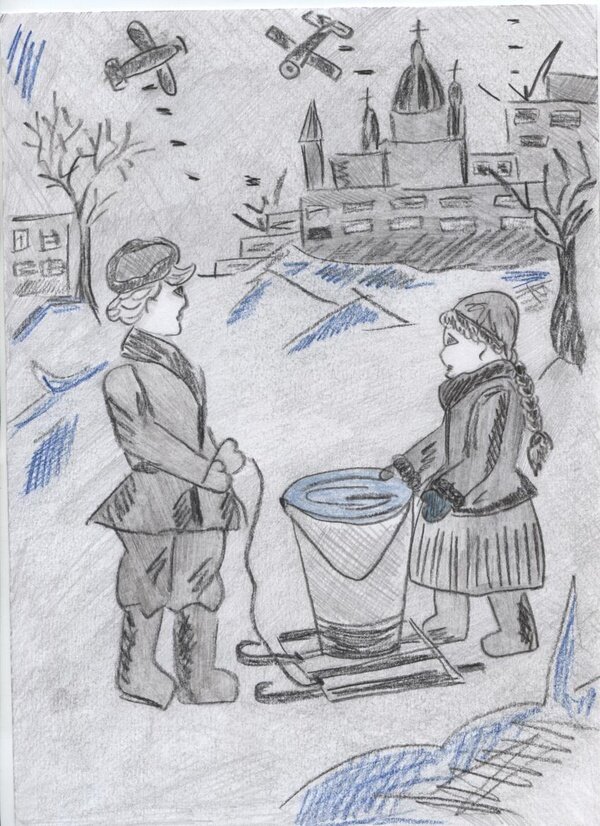 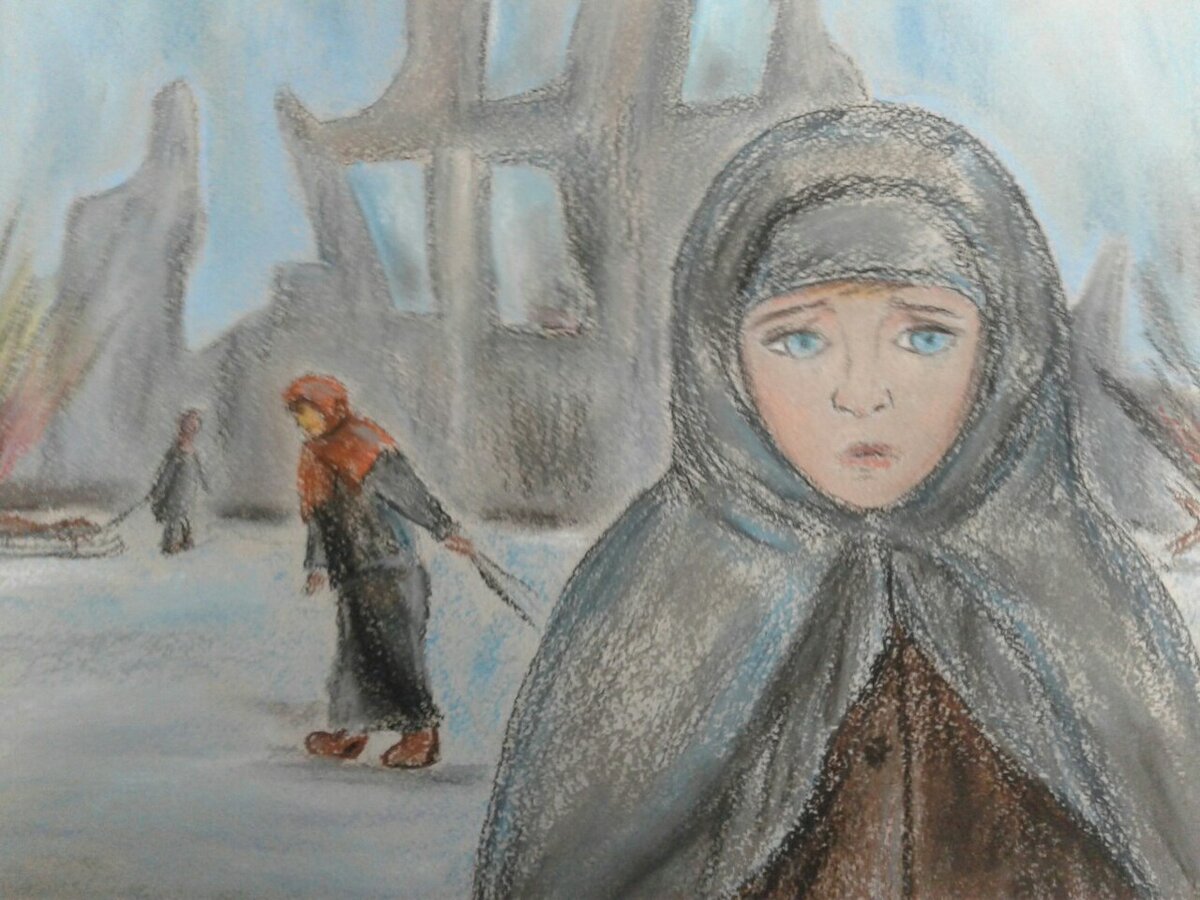